Чебоксары- лучший город наЗемле
Трофимов Станислав
Название Чебоксары – Шупашкар (так на чувашском языке звучит название города) означает – «город чувашей», «шубашев» или суваров, город эпохи болгарского владычества, «укрепленное поселение чувашей».
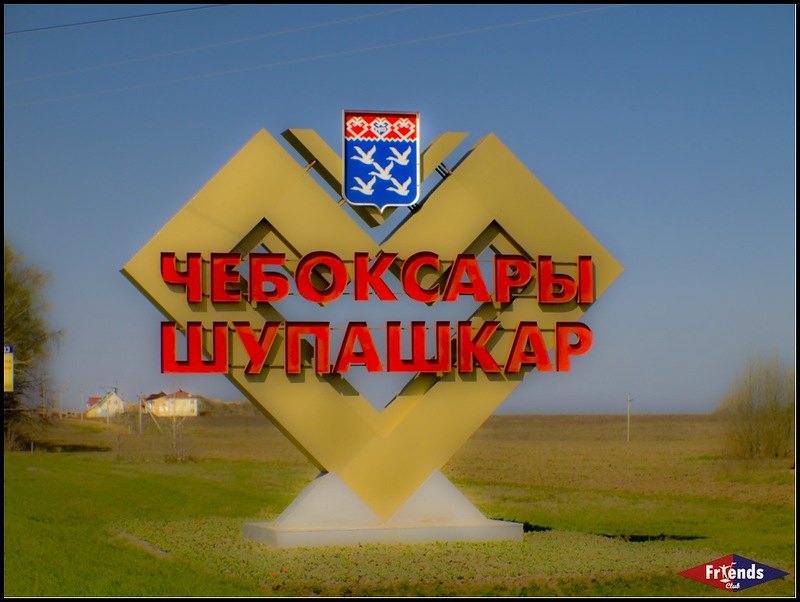 Годом основания города Чебоксары принято называть 1469 год, именно тогда войска нижегородского воеводы Ивана Дмитриевича Руно во время похода на Казань «ночевали на Чебоксари». На сегодняшний день группа чувашских и марийских историков и археологов под руководством доктора исторических наук, профессора Чувашского государственного университета имени И. Н. Ульянова В. Д. Димитриева нашли ряд археологических предметов, доказывающих, что Чебоксары как город возник в 1237 году.
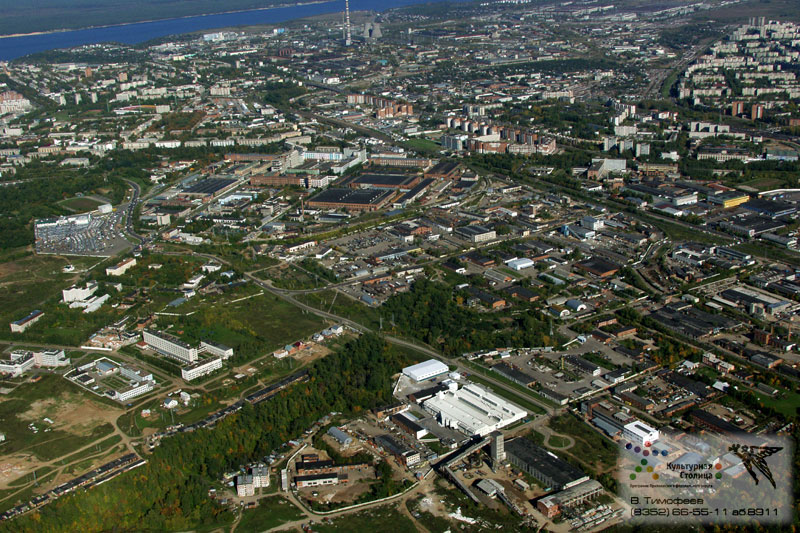 В середине XV века Чувашия входила в состав Казанского ханства, а в 1551 году «добровольно вошла в состав Российского государства», освободившись от ханского гнета.
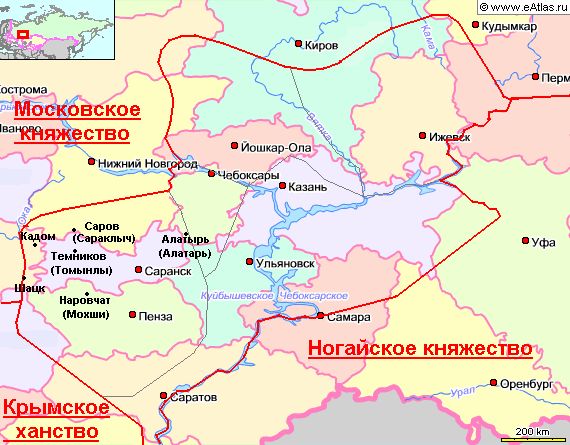 В середине же XVI в. был основан мужской Свято-Троицкий монастырь, в 1924 г. монастырь по «традиции» был закрыт, а спустя 70 лет его вновь освятили, восстановили башни стен, колокольню и часовню по старым чертежам по аналогии XVIII века.
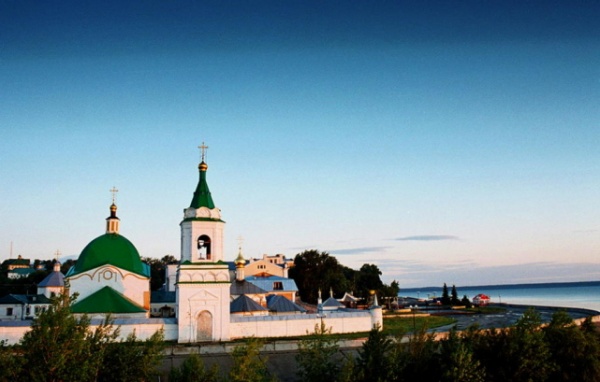 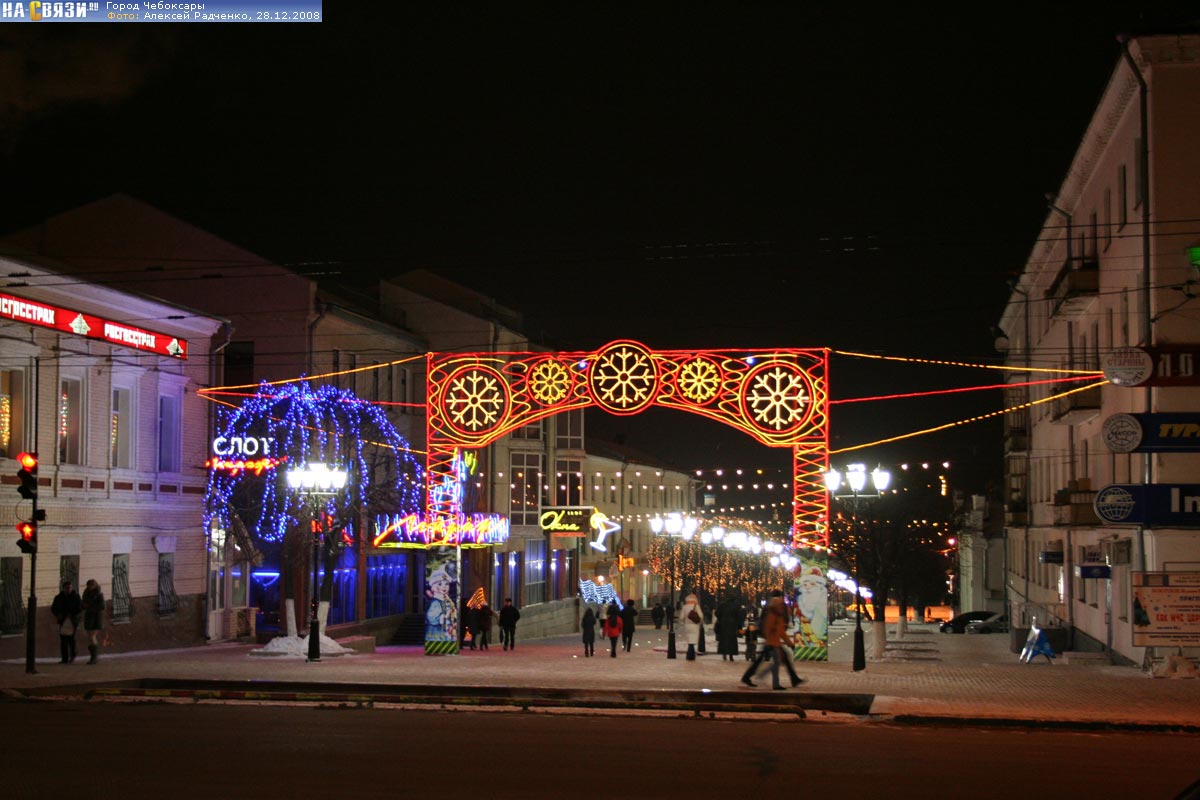 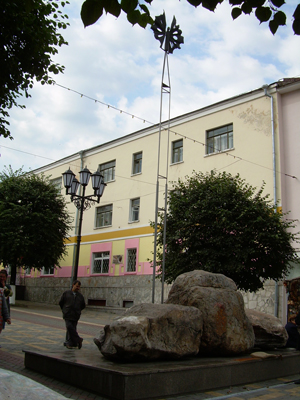 Бульвар Купца Ефремова - пешеходная улица в историческом районе города Чебоксары. Считается в Чебоксарах аналогом московского Арбата. Бульвар назван в честь купца Прокопия Ефремовича Ефремова, чуваша, крестьянина по происхождению, мецената, основателя династии Ефремовых много сделавшей для благоустройства Чебоксар — заступника чувашей.
Введенский собор является самым старым храмом в Чувашии, единственным сохранившимся памятником XVII века. Храм был заложен по указу царя Иоанна Грозного (Грамота от 26 мая 1555 года). Место под его строительство в Чебоксарском кремле освятил в 1555 году святитель Гурий Казанский. Строительство храма было завершено в 1657 году. В интерьерах собора...
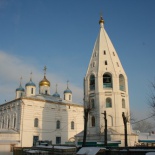 Мемориальный парк "Победа" расположен на высоком берегу Волги в г. Чебоксары. На территории комплекса находятся: Монумент Воинской Славы с Вечным огнем, Аллея памяти, памятники воинам-интернационалистам, солдатам, погибшим в Чечне, ликвидаторам аварии на Чернобыльской АЭС, Часовня памяти Святого Иоанна, Каскадный фонтан и Аллея Героев....
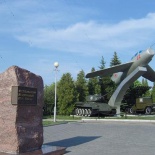 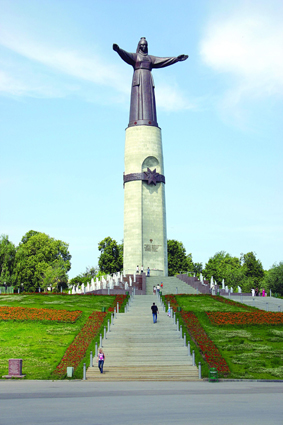 Монумент Мать-Покровительница посвящённый матери. Является одной из доминант г. Чебоксары, символ столицы Чувашской Республики и всей республики в целом, а также символ возрождения духовных ценностей чувашского народа. Размещён в возрожденной исторической части Чебоксар на древнем холме, примыкающем к западной набережной Чебоксарского залива....